IL CONTRIBUTO DELLE POLITICHE PER LA SALUTE ALLO SVILUPPO SOSTENIBILE E IL CONTRIBUTO DELLO SVILUPPO SOSTENIBILE ALLE POLITICHE PER LA SALUTE

Gabriele Rinaldi
Authority per l’Autorizzazione, l’Accreditamento 
e la Qualità dei Servizi Sanitari, Socio-Sanitari e Socio-Educativi
Repubblica di San Marino
 

Ferrara 10 Gennaio 2020
1
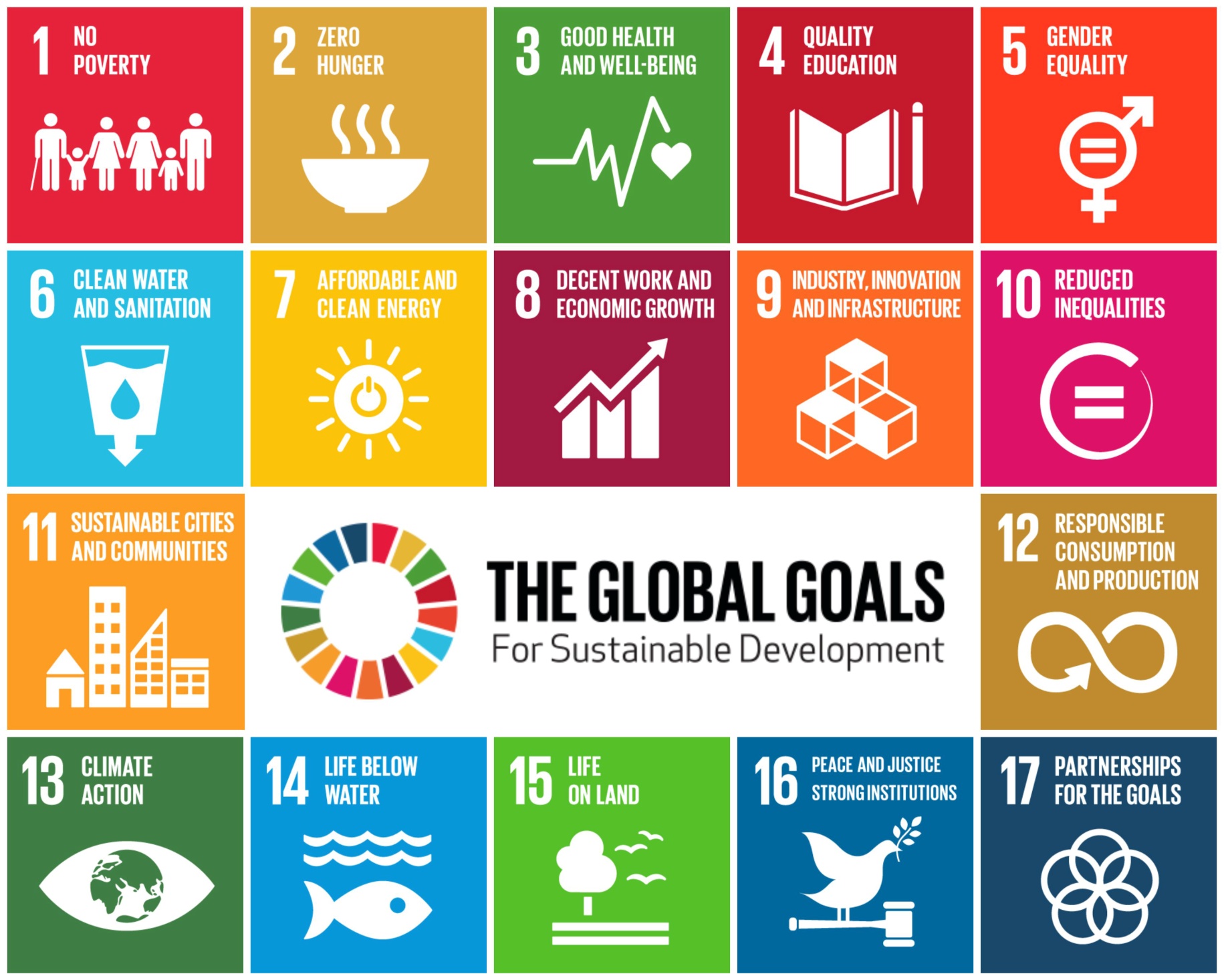 1948 COSTITUZIONE DELLA REPUBBLICA ITALIANA

Art.32  “ La Repubblica tutela la salute come fondamentale diritto dell'individuo e interesse della collettività, e garantisce cure gratuite agli indigenti”.
Nessuno può essere obbligato a un determinato trattamento sanitario se non per disposizione di legge. La legge non può in nessun caso violare i limiti imposti dal rispetto della persona umana.

Art. 2 “La Repubblica riconosce e garantisce i diritti inviolabili dell'uomo, sia come singolo, sia nelle formazioni sociali ove si svolge la sua personalità, e richiede l'adempimento dei doveri inderogabili di solidarietà politica, economica e sociale.

Art. 3 Tutti i cittadini hanno pari dignità sociale e sono eguali davanti alla legge, senza distinzione di sesso, di razza, di lingua, di religione, di opinioni politiche, di condizioni personali e sociali. E` compito della Repubblica rimuovere gli ostacoli di ordine economico e sociale, che, limitando di fatto la libertà e l'eguaglianza dei cittadini, impediscono il pieno sviluppo della persona umana e l'effettiva partecipazione di tutti i lavoratori all'organizzazione politica, economica e sociale del Paese.
3
GLOBALITA’
Cura e prevenzione e riabilitazione. 
Prestazioni da erogare ma regolamentazione  Pubblica:  autorizzazione. 
Ambiente nel 1993 referendum toglie competenze ambiente a sanità e costituzione AN(R)PA (1994)
CENTRALITA’ DELLA PERSONA 
Attore del sistema che può scegliere - conoscere, consenso informato-  anche se limitazioni  (Elenco MMG o strutture accreditate),  
PIANIFICAZIONE 
PSN precedeva la legge finanziaria (compiti regolatori del sistema), 
502 quota capitaria, pesata, 
PSR obtv salute della popolazione, poi SOCIO-sanitario.  INTESA (non parere) Regioni perchè non può essere solo governativo. Patto salute
4
UNIVERSALITA’ 
Salute è diritto individuale e interesse della collettività (solidaristico per tutti ), 
non guarda le differenze ma necessaria per il singolo  e quindi appropriatezza: diritto per un bisogno riconosciuto, 
non può dipendere da dove abiti (LEA), 
non vuol dire che non può esserci partecipazione (ticket)
Diritto fondamentale che ti dà la possibilità di godere di tutti gli altri.
UGUAGLIANZA :
 LEA  come strumento per evitare diseguaglianze. 
ORGANIZZAZIONE :
 Organizzazione che deve garantire i LEA (non i costi).
5
Malattia
Paziente
Persona
People
Comunità
Società
Malato
Sano
Salute e Benessere
MDG
SDG
Sostenibilità
Malattia
Bio
Bio psico
 sociale
Promozione
Protezione
Prevenzione
Whole society
Whole government
Whole policy
Diagnosi
Prognosi
Terapia
Diagnosi
Prognosi
Terapia
H2020
PEOPLE CENTER
COORDINATED INTEGRATED
CONTESTO E INDIVIDUO  IN SANITA’
SOCIETA’ NEL SUO INSIEME
INDIVIDUO
6
PREVALENZA DISEASE

MODELLO BASATO SU EPISODIO MALATTIA ACUTA PRIORITARIA

OGGETTO: 		MALATTIA 
OBIETTIVO: 		DIAGNOSI E TERAPIA
PROTAGONISTI: 	MALATTIA
		   	MEDICO ESPERTO DELLA MALATTIA 
 		  	PAZIENTE PORTATORE DELLA MALATTIA
7
LE MALATTIE ACUTE: 
BREVI 
SINTOMI EVIDENTI
DIAGNOSTICATE “FACILMENTE” (causa-effetto)
TRATTATE CON CURA PREDEFINITA (linee guida, evidenze) 

AZIONE REATTIVA NEI CONFRONTI DELLA PATOLOGIA

IL SUPPORTO TECNOLOGICO 
RIPETIBILITÀ DEI TEST
AFFIDABILITÀ DEI TRATTAMENTI

RELAZIONE LEGATA AL PROGRAMMA TERAPEUTICO
	INDAGINI E/O FARMACO E/O SPECIALISTI 

MEDICINA DIFENSIVA ("DATI RIGIDI“ vs RAGIONAMENTO CLINICO)
8
LA TECNOLOGIA
basi fisiologiche, biochimiche e biomolecolari nella definizione delle malattie. 
modi di acquisizione conoscenza della malattia 
diagnosi 
trattamento
Prognosi
tassonomia

Riproducibilità
Normalità 
Precocità
Personalizzazione
Manipolazione
Traduce eventi fisiologici e patologici in “linguaggio delle macchine” rende percepibile in modo oggettivo quello che si cerca: la malattia
9
1) physiological, biochemical, and biomolecular in defining diseases. 
2) signs, markers and end points in defining  disease knowledge and recognize . Taxonomy. 
3) diagnosis and treatment , act towards disease.

eradicated many diseases, 
reduced the prevalence of others
improved the health of the human  race.
reducing disability and avoidable death,
improving the quality of life 
prolonging lives of good quality.
ALCUNI RISULTATI

 eradicazione di molte malattie
 riduzione impatto 
 migliorato la salute 
 ridotto l'invalidità e la morte evitabile 
 migliorato la qualità della vita 
 prolungato la vita

 modificato l'ambiente fisico e sociale dell'umanità
 creato nuove malattie
 armamentario tecnico (complesso di dispositivi e farmaci) 
 impatto su metodi e organizzazioni 

da sintomi soggettivi a segni obiettivi (tecnologicamente 	definiti)
10
• Progresso della medicina attraverso tecnologie in rapido sviluppo; 
• Degrado delle strutture sociali attraverso crescenti disparità socio-economiche; 
• Il paradigma razionalista economico e risultati sanitari; 
• Cambiare le priorità della politica sanitaria in base ai dati demografici 

PROGRESSO MEDICO 
Progressi tecnologici diagnosticare molti più casi di malattia in fase molto 	precoce. 
Aumento della prevalenza della maggior parte delle malattie ricaduta su 	mortalità 
Più medici specialisti per affrontare queste "malattie" 
I Pazienti sono visti più frequentemente per sorveglianza
11
DEGRADO DELLE STRUTTURE SOCIALI 
Basso livello socio-economico 
Fattori di rischio psicosociali, ambientali e biomedici
Stili di vita scorretti 
Aumentano dimensione e persistenza disparità sociali nella salute.

Aumento disuguaglianza economica 
Diminuzione coesione sociale
Aumento malessere individuale 
Aumento della mortalità e della morbilità. 

PRESSIONI ECONOMICHE
Metodi finanziamento “influenzano” modo di curare.
Razionamento economico tecnica controllo uso servizi
Gestione rischio finanziario e assistenza per protocolli.
Meccanismi remunerazione professionisti sanitari.
Interessi industriali
12
PREVALENZA PATIENT

Modello bio-psico-sociale 

Paziente insieme di strutture biologiche (organi, tessuti…) 
	  e parte di sistemi sovrastanti (sistema familiare, sociale)

Complessità pianificazione e fornitura servizi  

Approccio sistemico e lettura per processi
13
PATIENT HEALTH OUTCOME GOALS AND WORKLOAD (CARE PREFERENCES)
	Raggiungimento degli obiettivi specifici di salute (esiti specifici)
	in un contesto accettabile (gli impegni del Paziente). 

DOMAINS AND EXAMPLES OF HEALTH OUTCOME GOALS
• Funzione (camminare per 2 condomini senza respiro “corto”, 
	    vivere nella mia casa finchè non avrò bisogno di aiuto notturno)
• Sintomi	 (ridurre il dolore alla schiena per svolgere attività mattutine, 
	  non utilizzare farmaci che causino sonnolenza, 
• Prolungamento della vita (vedere mio nipote laurearsi) 
• Benessere (Essere liberi dall'ansia o dall'incertezza sulla recidiva del cancro) 
• Ruoli occupazionali / sociali (lavorare altri 3 anni
		 andare a prendere mia nipote a scuola) 

DOMAINS AND EXAMPLES OF PATIENT WORKLOAD
• Interazioni con i medici (Medici e raccomandazioni che vuole affrontare)
• Utilizzo dell'assistenza sanitaria (Ricoveri ospedalieri, visite) 
• Gestione dei farmaci (complessità schemi e monitoraggio, effetti collaterali) 
• Attività di autogestione (dieta, esercizio fisico, peso, pressione e biochimici) 
• Complessità attività diagnostiche (preparazione, complicanze, ansia, tempi)
• Costi
14
MEDICINE OF THE PERSON (Paul Tournier in 1940)
 
assistenza medica intera persona 
aspetti biologici, psicologici, sociali e spirituali
 
Obiettivi:
aiutare pazienti a trovare il significato della malattia e della loro vita;
affrontare il problema della morte; 
scoprire un approccio etico specifico al loro ambiente; 
aprire fonti di amore per se stessi e per i loro simili; 
sentire il significato della sofferenza;
trovare forza attraverso la comunità per nuova responsabilità 

La “Persona”: 	Paziente e Professionista 
		Relazione guarire corpo, mente e spirito
15
MEDICINA OLISTICA
 
Persone hanno innati poteri curativi; 

Paziente è una persona, non una malattia; 

Persona è responsabile della propria salute e benessere; 
 	
4.	Guarigione: approccio di squadra (Paziente e Medico);

5.	Guarigione affronta tutti gli aspetti della vita di una persona 
		usando una varietà di pratiche di assistenza sanitaria; 

6. 	Trattamento è orientato alla causa, non solo alleviare i sintomi.
16
“Medicina Personalizzata” “Medicina di Precisione”
“Medicina Individualizzata”

Prevenzione da sequenziamento genico: modello diverso di sanità, non può essere solo determinazione probabilità malattia ma come da questi dati si costruiscono percorsi per garanzia Pazienti

Trattamento medico e caratteristiche individuali di ciascun Paziente

Eccezioni basate su variazioni genetiche o altri fenotipi; 

Eccezione basata sulla Persona (contesto, storia, famiglia, 
	punti di forza e debolezza individuali). 

Medicine 	of the person, 
		for the person, 
		by the person, 
		with person.
17
LA SALUTE PUÒ ESSERE ALTERATA DA:

ciò che Paziente «ha», 
come soffre Paziente, 
come Paziente si sente «definito» dalla diagnosi 
come Comunità risponde (malattia, stigma, ruolo sociale), 
che Paziente « è » (personalità, sé narrativo), 
ciò che Paziente « fa »(comportamenti, moralità), 
ciò che Paziente crede (filosofia di vita, spiritualità), 
cosa prova Paziente (soddisfazione della vita, benessere), 
che cosa tende ad essere Paziente (missione di vita, autorealizzazione). 

Assistenza centrata sulla persona e assistenza centrata sul paziente 
Pazienti sono Persone e non devono essere ridotti a malattia 
Persona ha responsabilità nei confronti della situazione che lo riguarda
 
Da modello “Paziente è oggetto passivo di intervento medico”
  a modello “Paziente parte attiva nella cura e nel processo decisionale”
18
Assistenza centrata sulla persona e assistenza centrata sul paziente 
Pazienti sono Persone e non devono essere ridotti alla malattia 
Persona ha responsabilità nei confronti della situazione che lo riguarda

Soggettività e Integrazione nell’ambiente
Piani futuri e diritti  
Da modello “Paziente è oggetto passivo di intervento medico”
  a modello “Paziente parte attiva nella cura e nel processo decisionale”
19
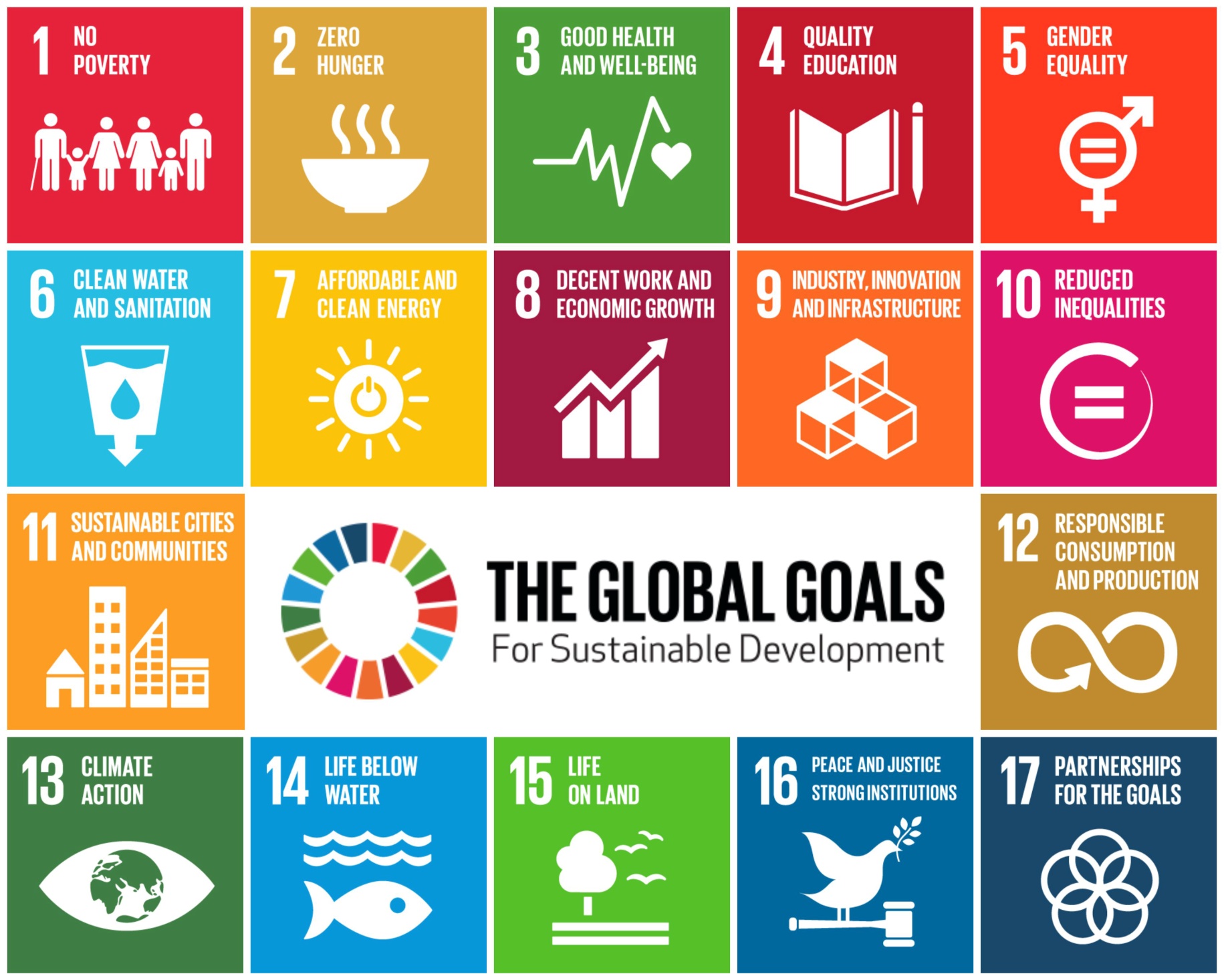 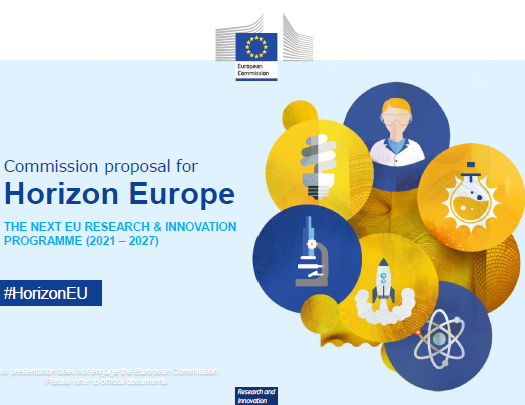 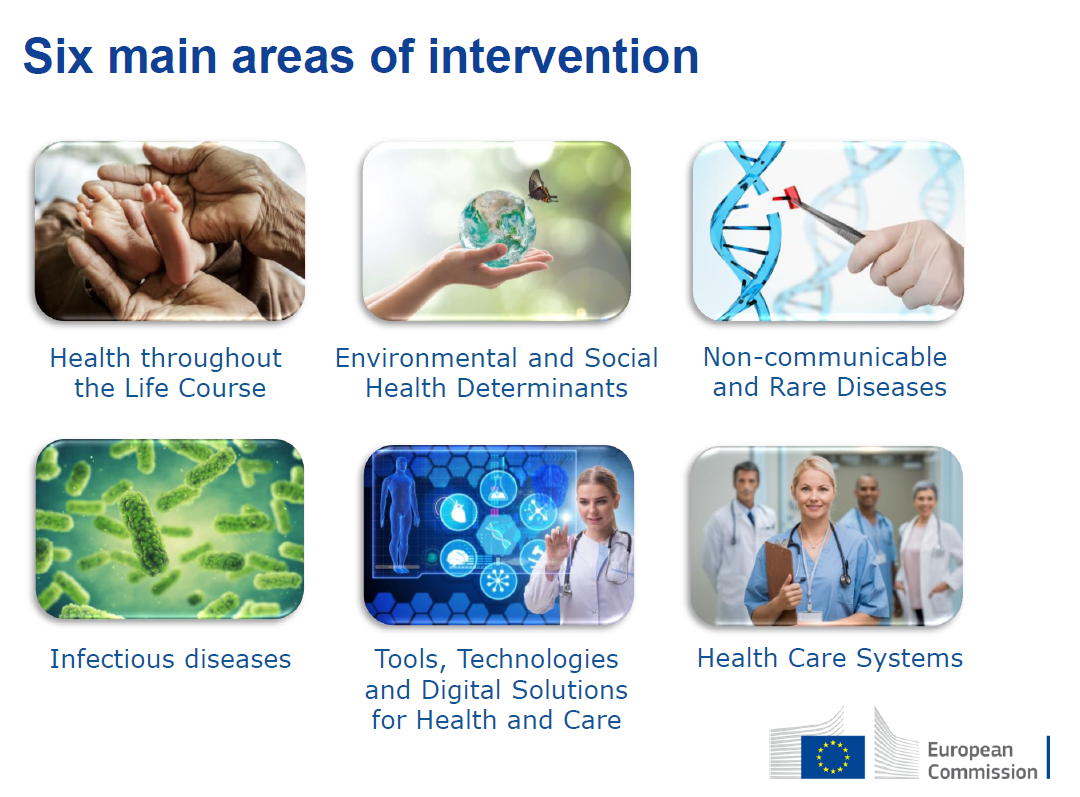 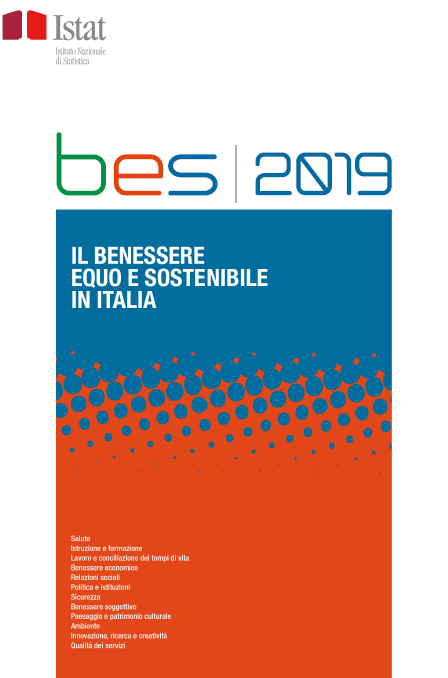 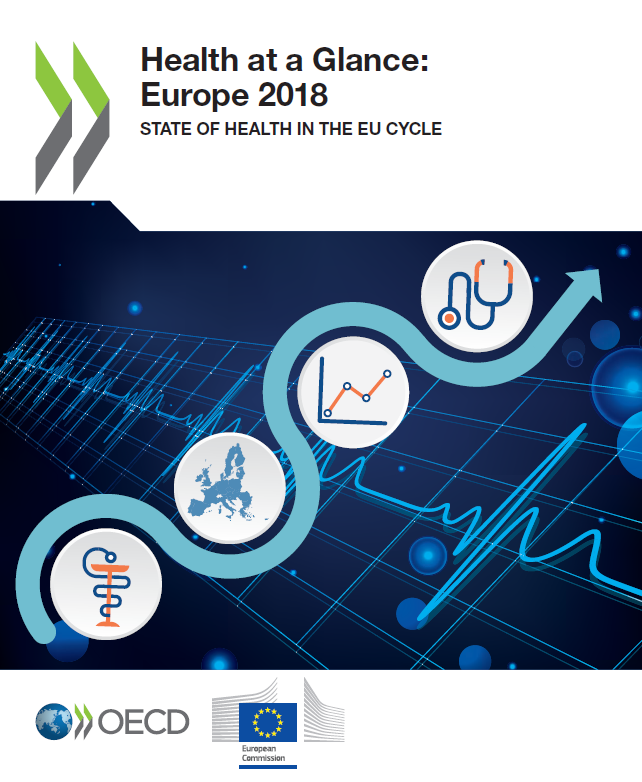 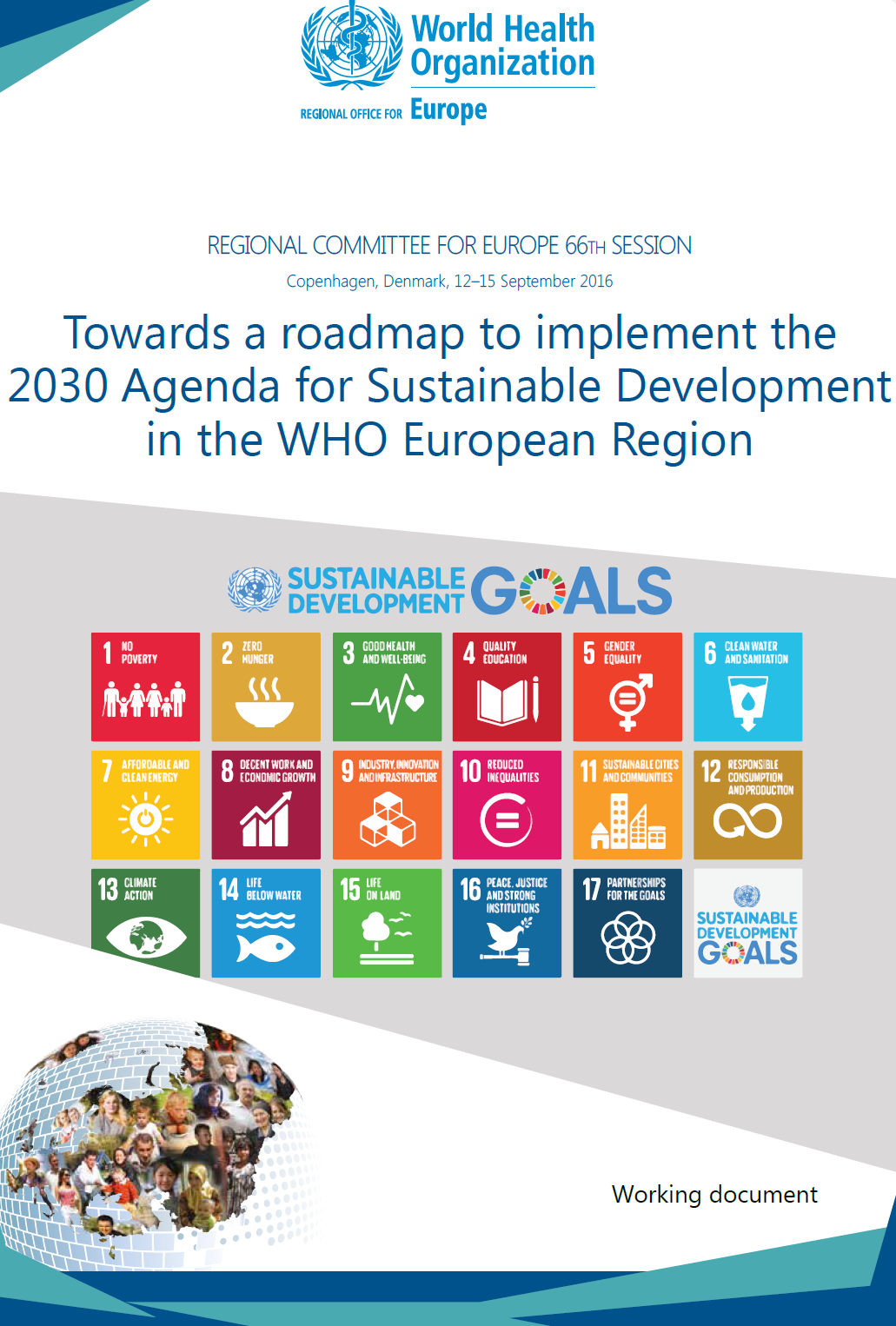 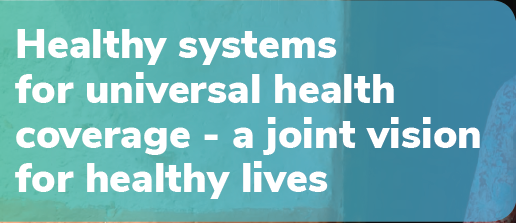 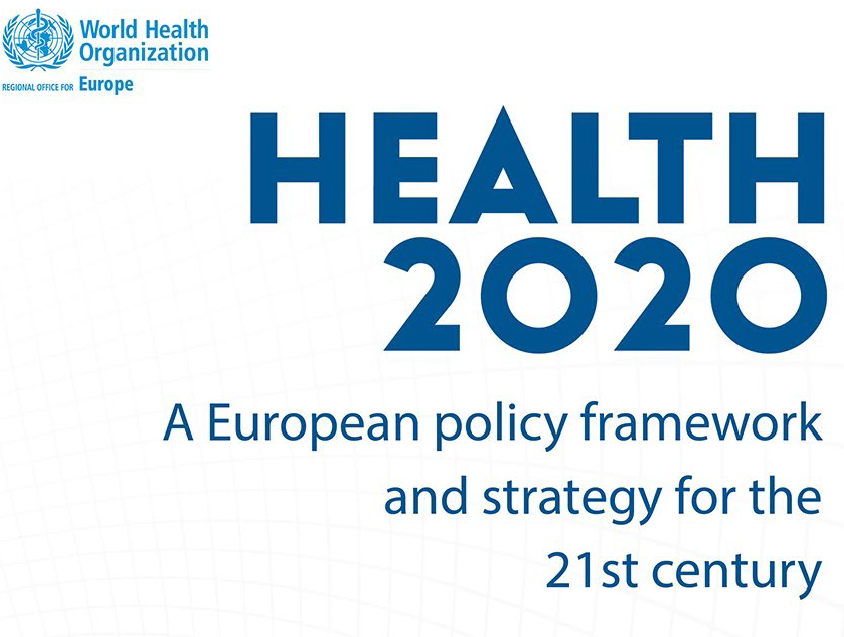 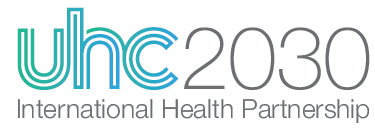 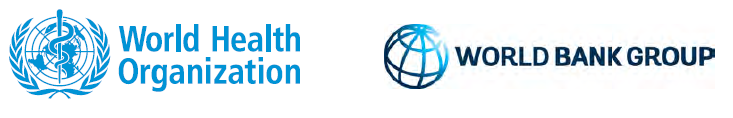 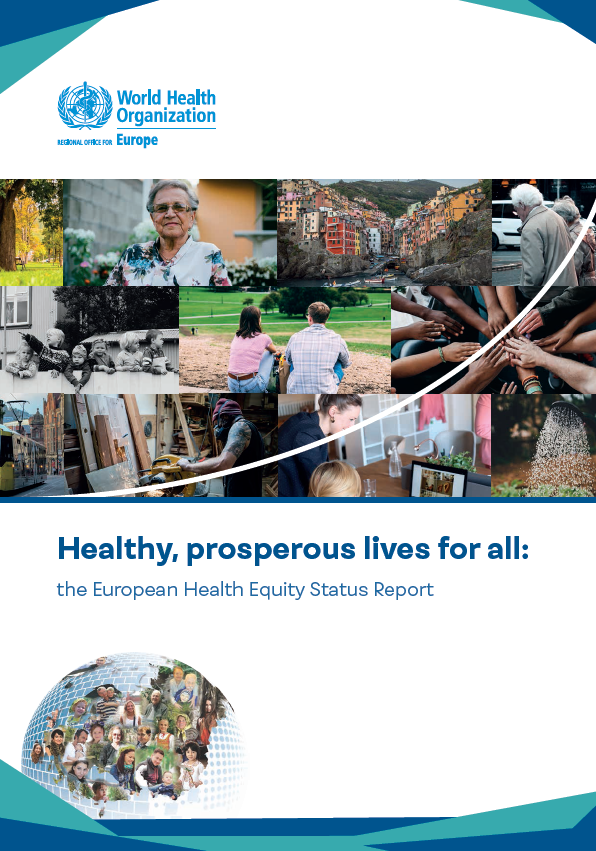 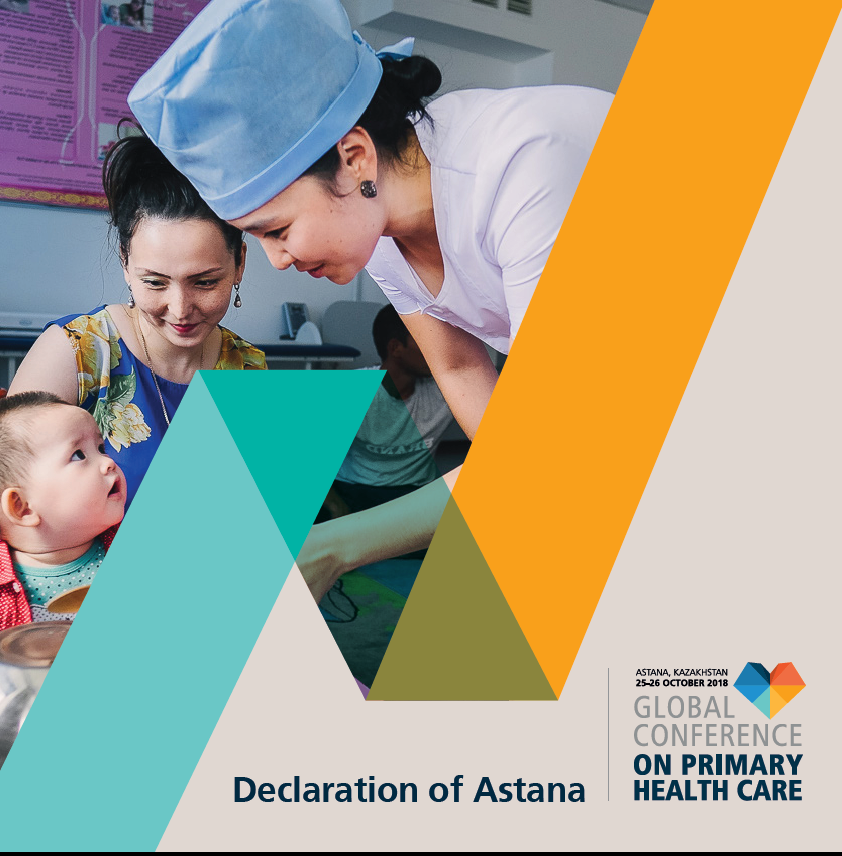 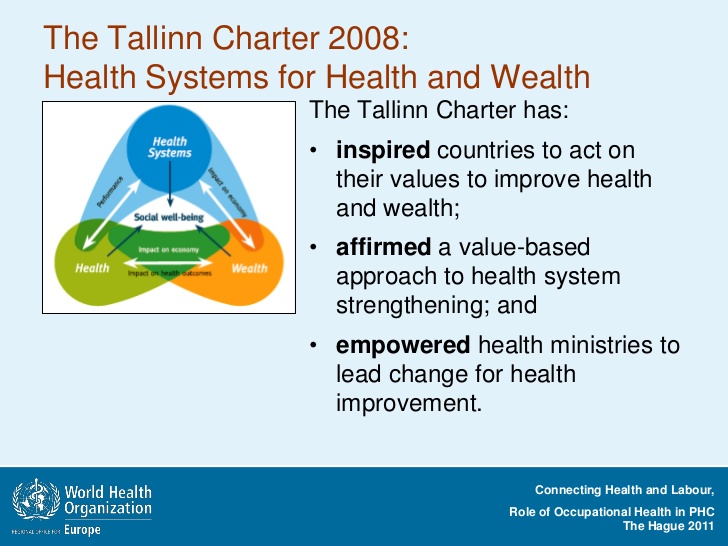 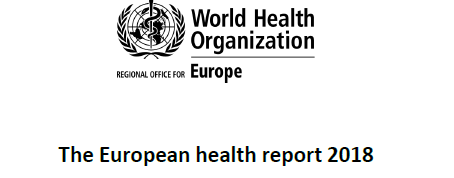 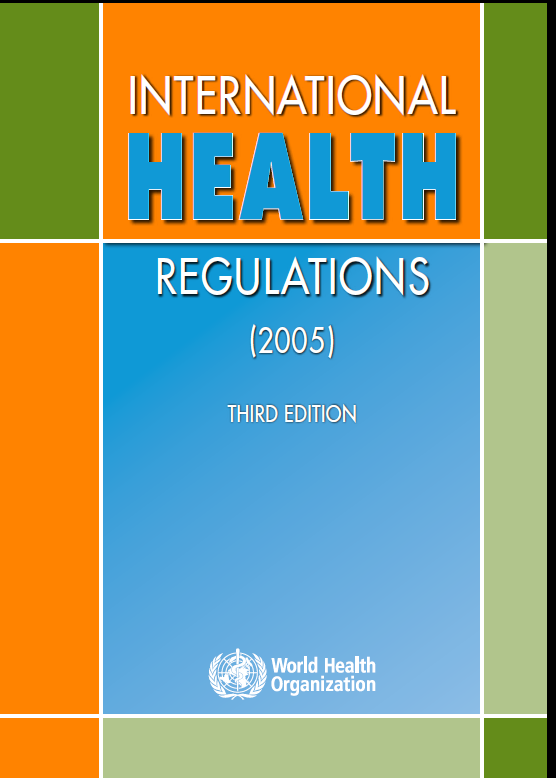 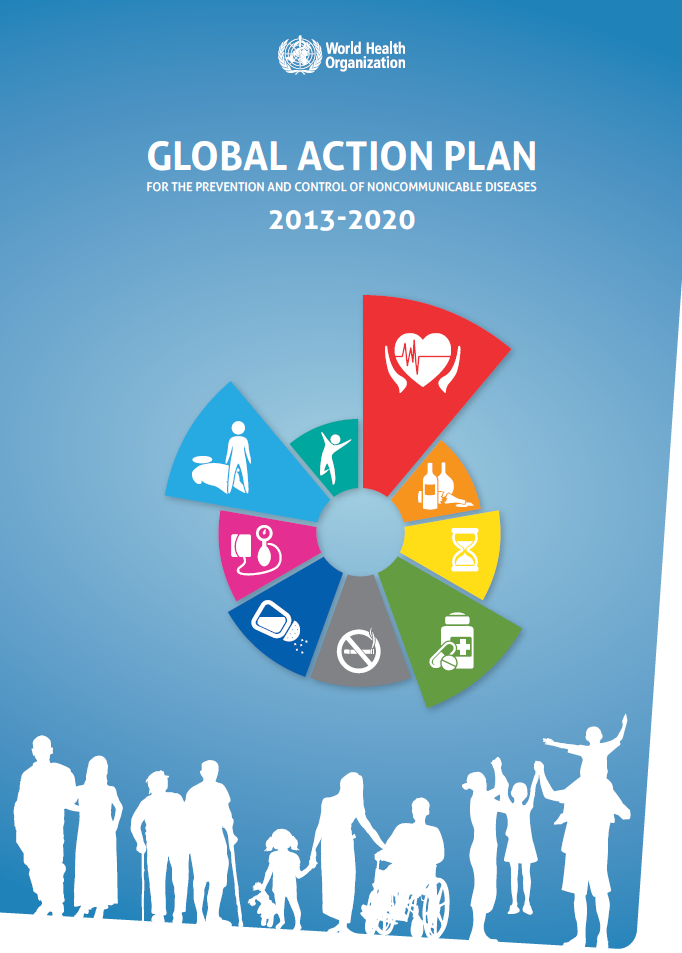 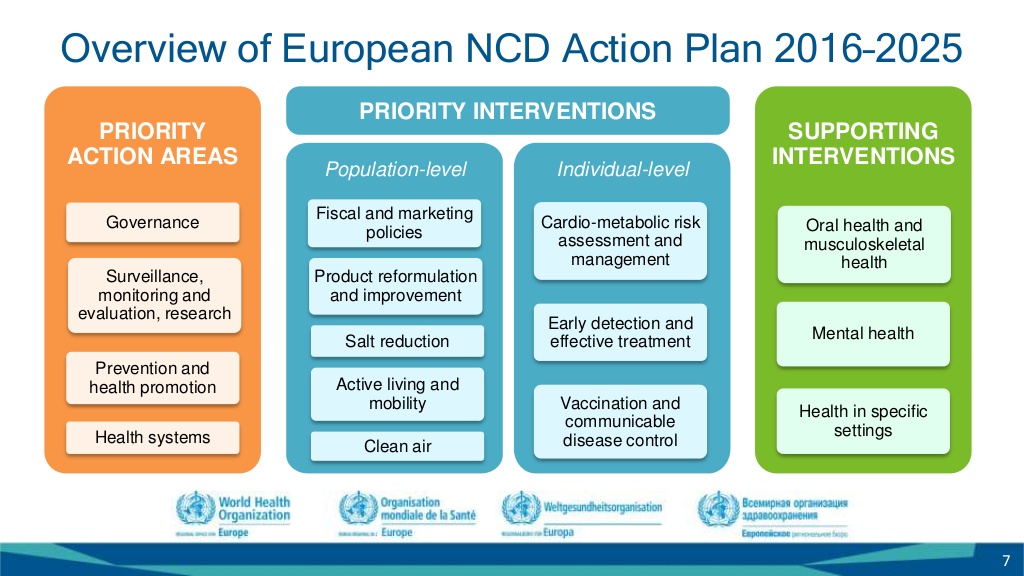 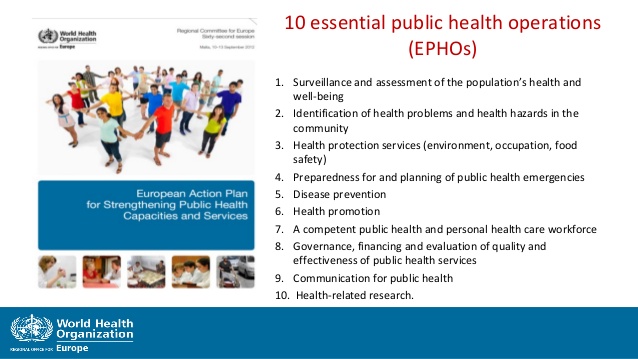 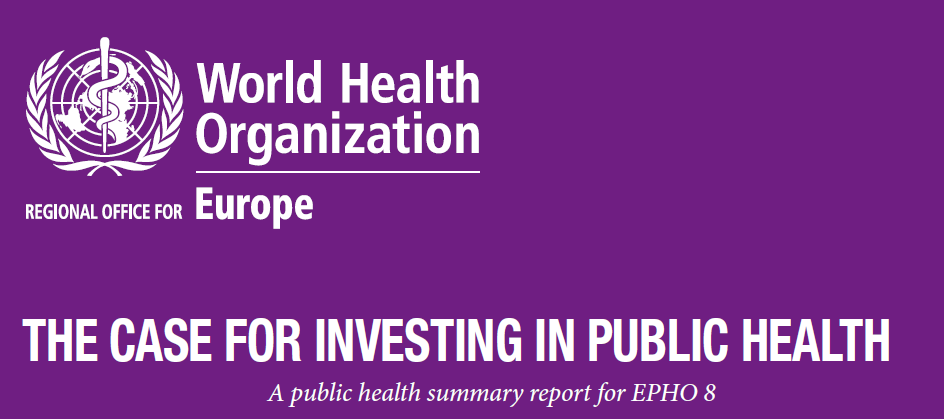 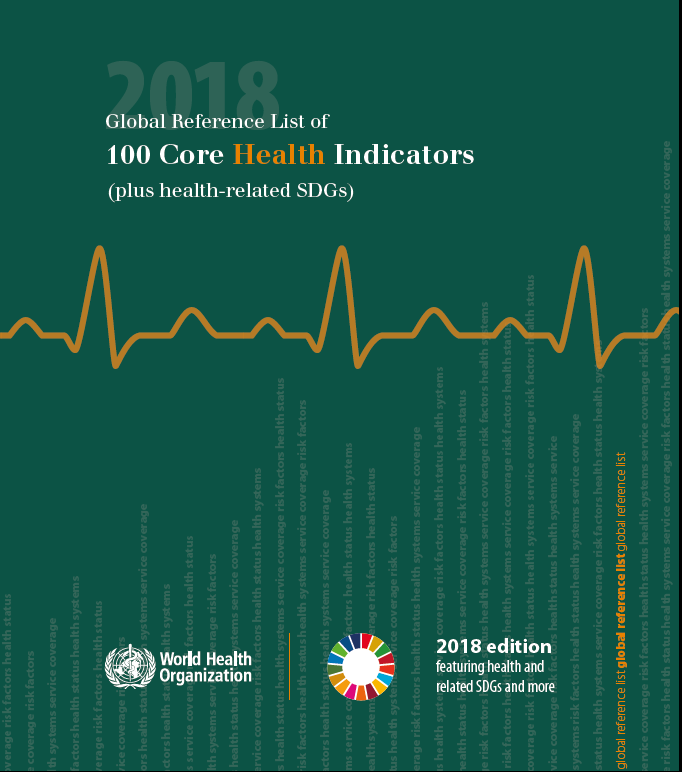 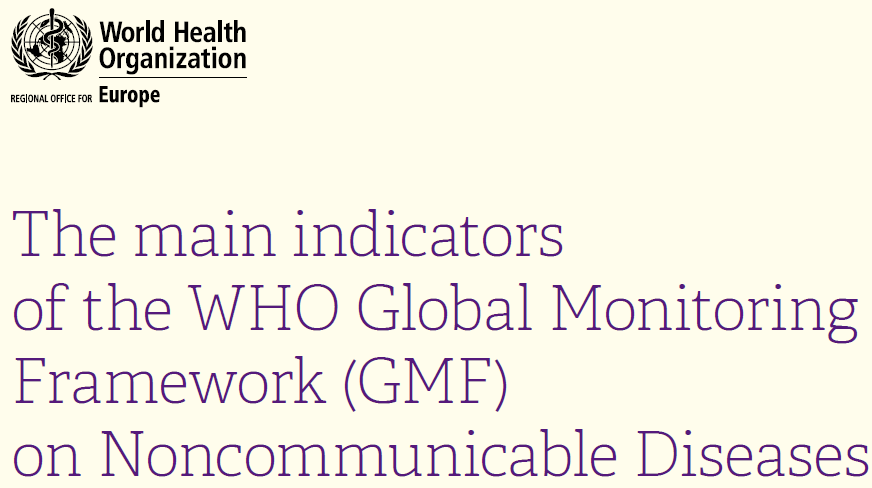 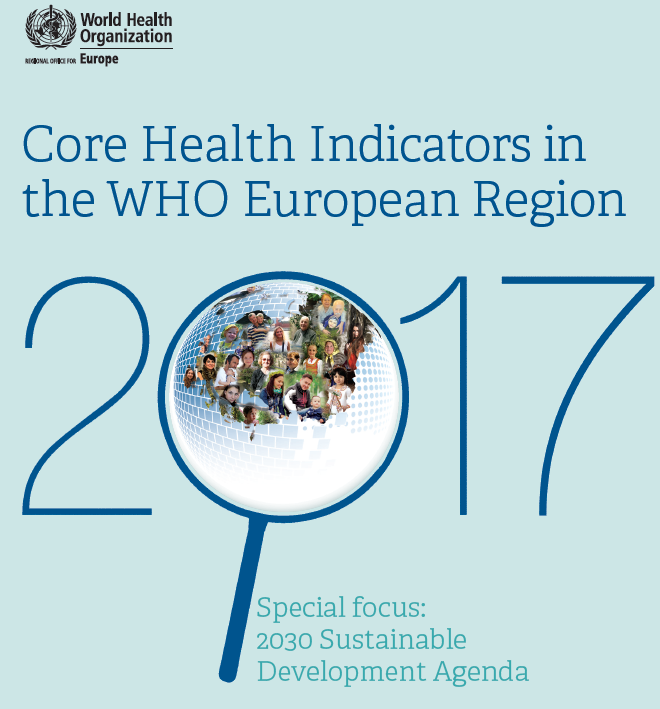 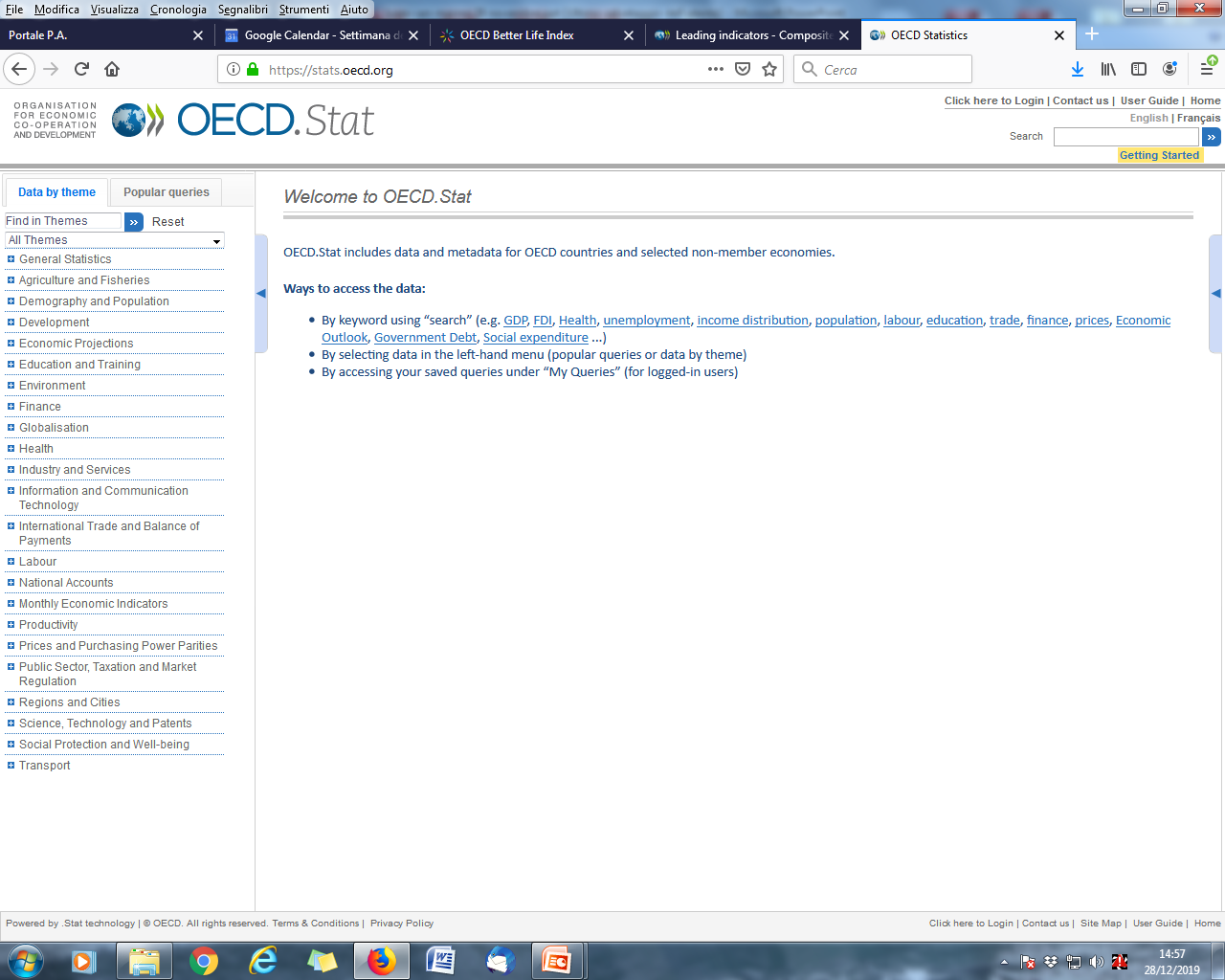 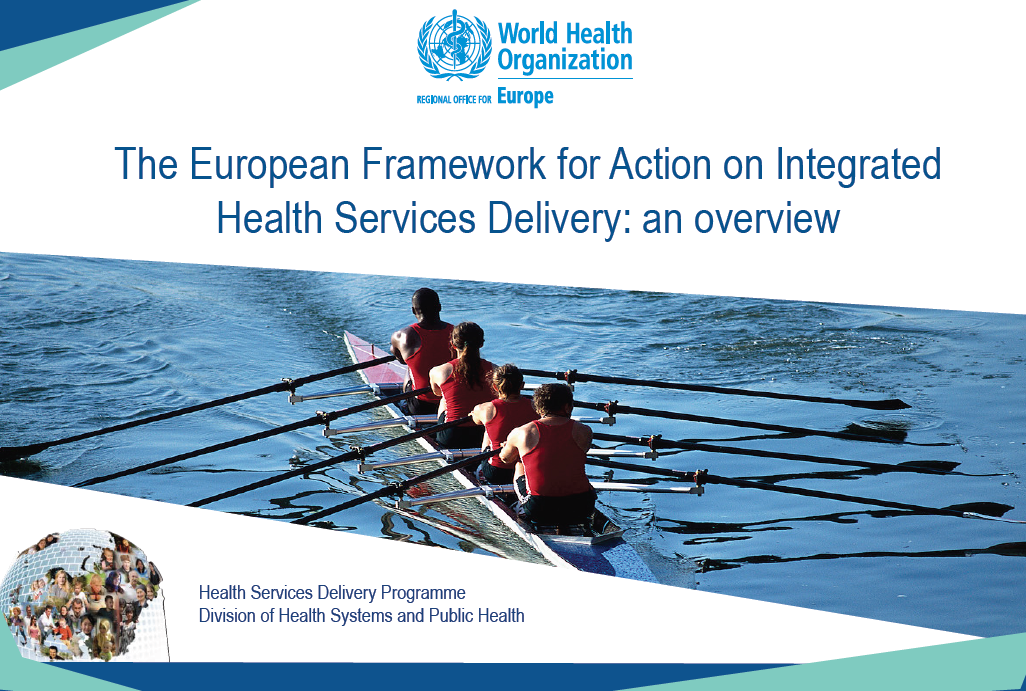 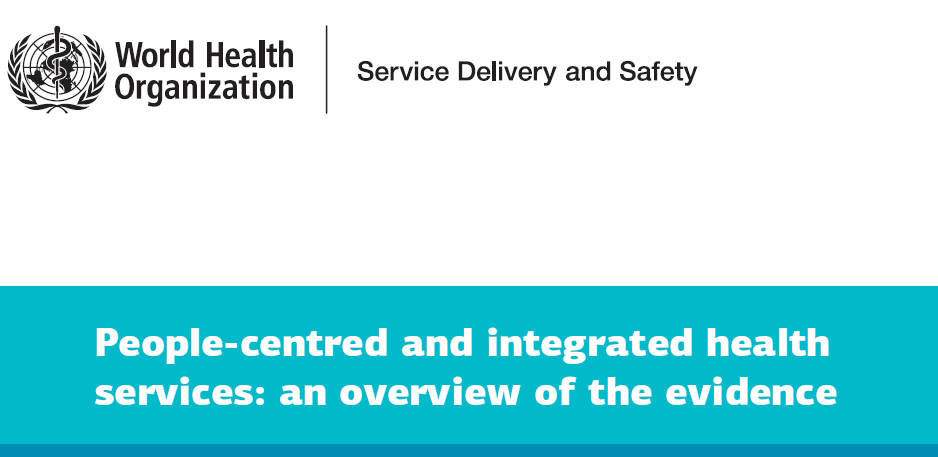 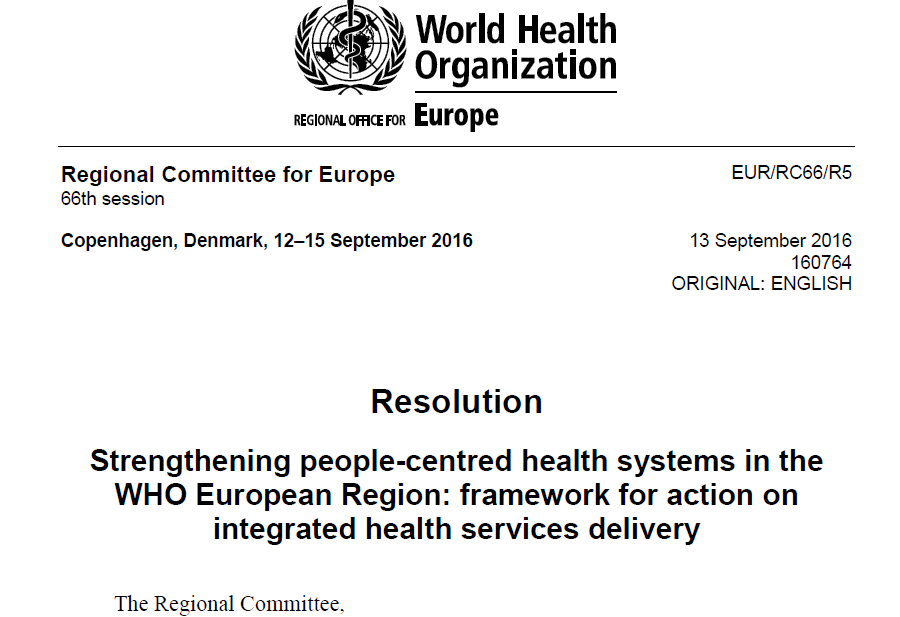 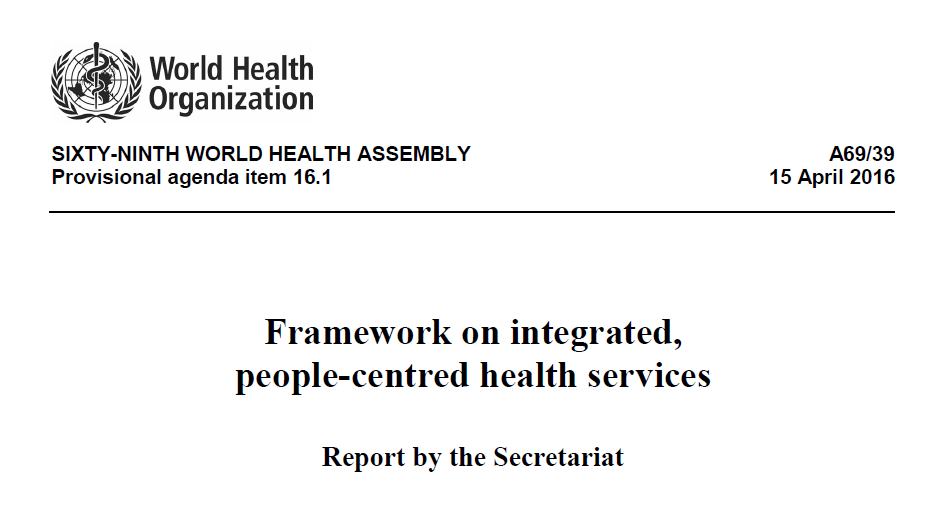 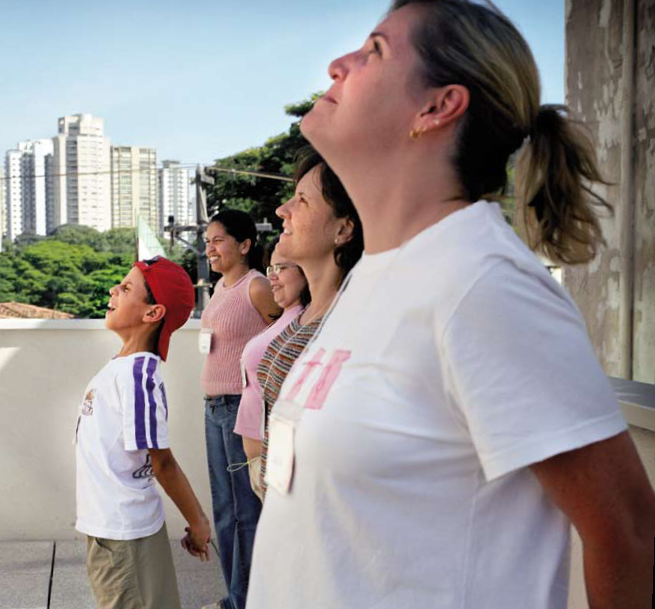 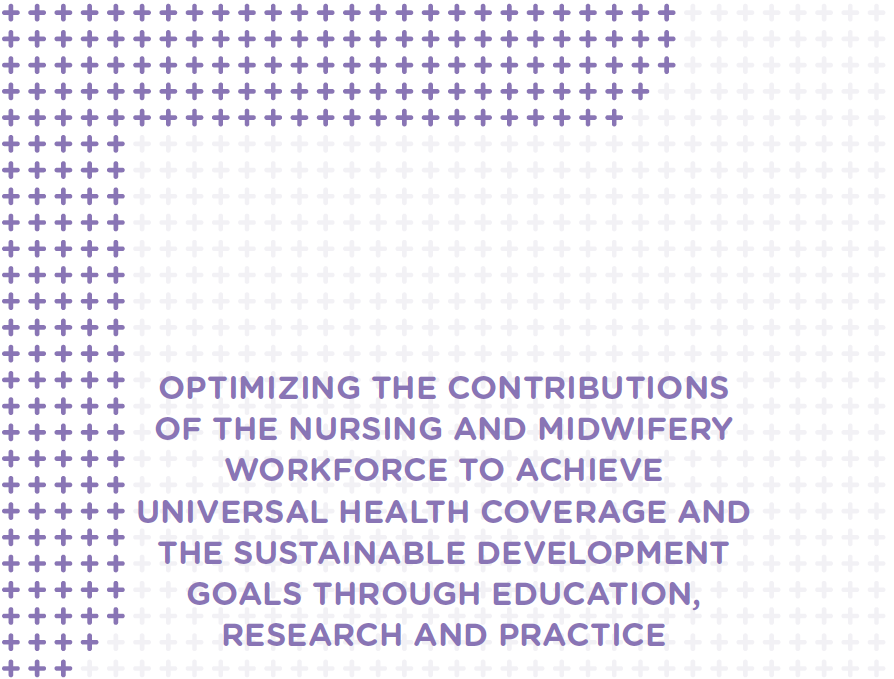 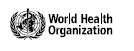 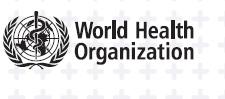 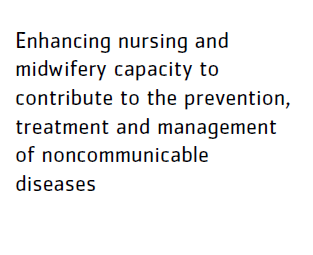 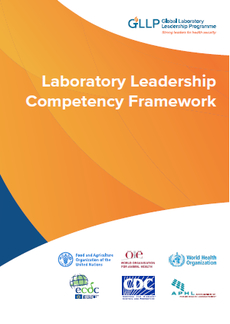 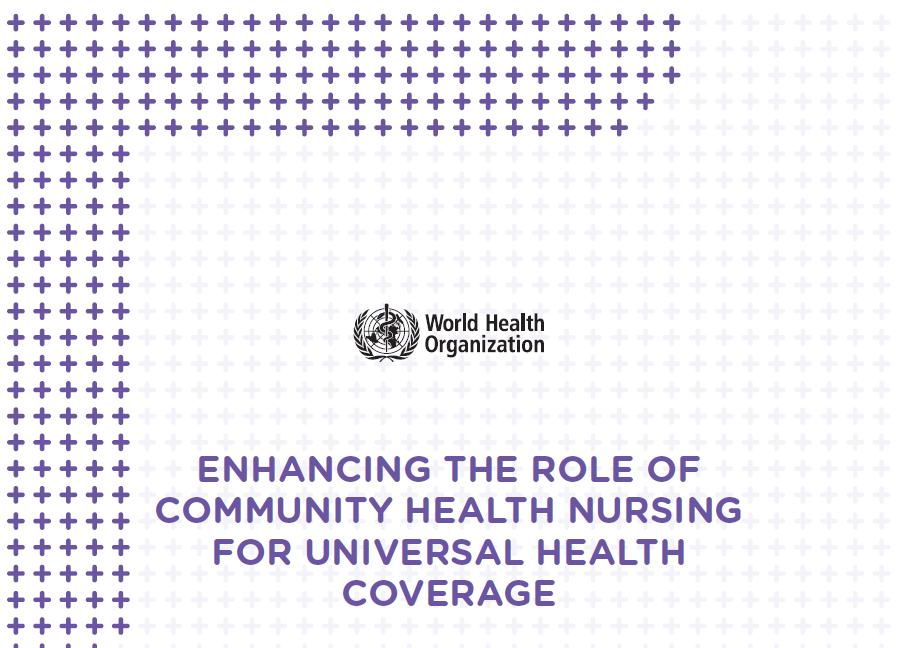 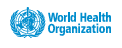